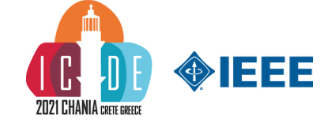 An Efficient Approach for Cross-Silo Federated Learning to Rank
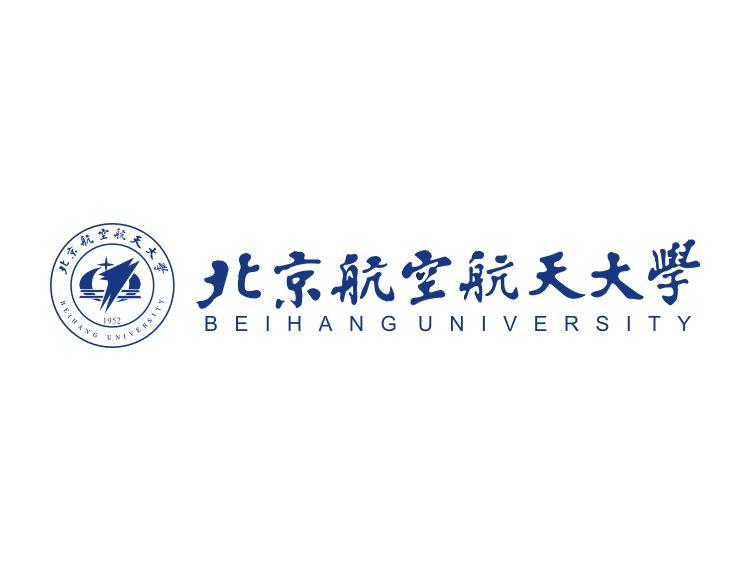 Outline
2
Background and Motivation
Problem Statement
Our Solutions
Experiments
Conclusion
Outline
3
Background and Motivation
Problem Statement
Our Solutions
Experiments
Conclusion
Background
4
Data Isolation Problem in Artificial Intelligence
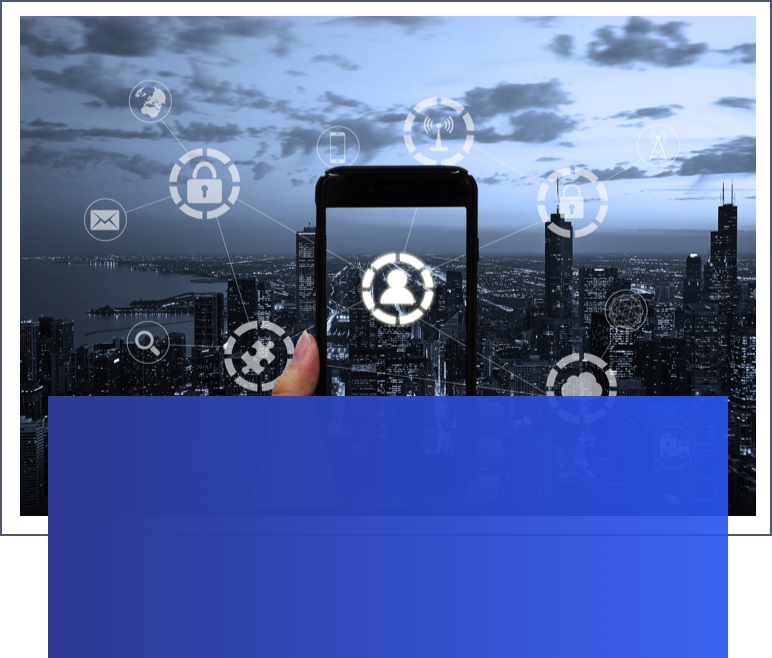 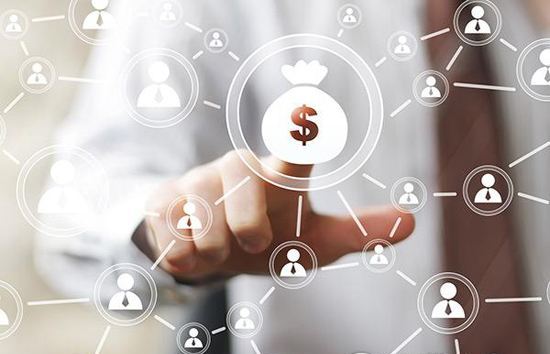 Where are the data?
different banks
different mobile users
Can we aggregate 
all the data 
together directly?
Fraud detection
User profiling
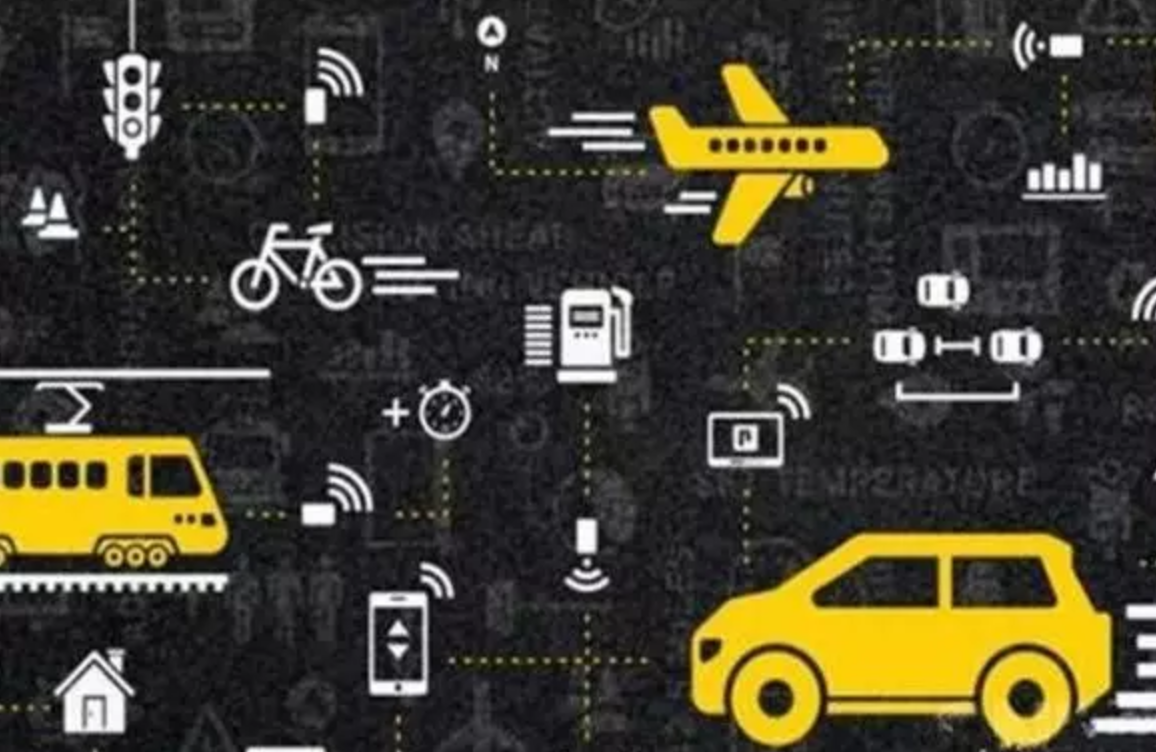 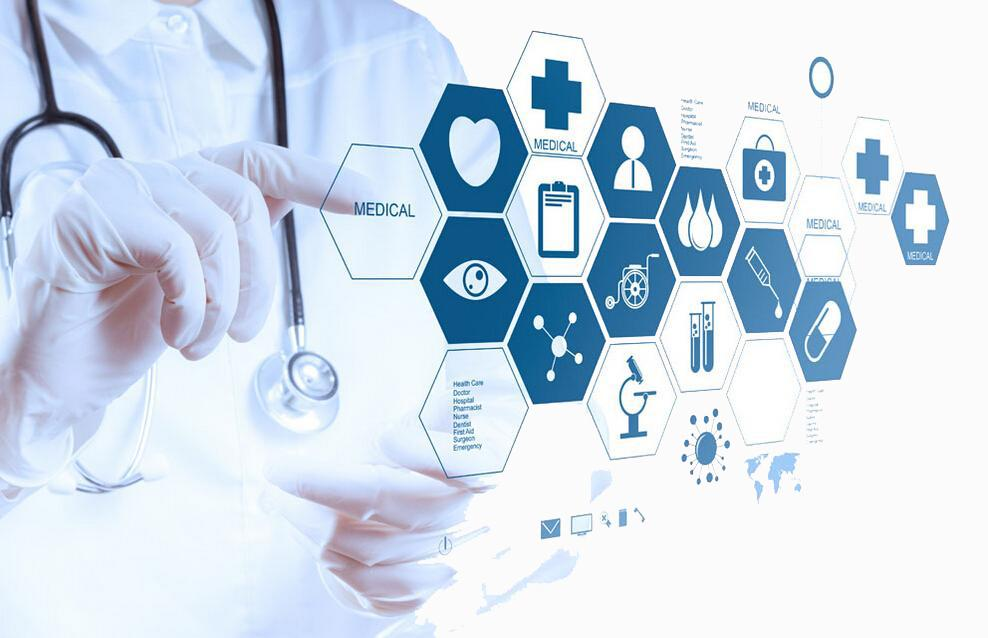 different platforms
different hospitals
Smart transportation
Wise medical
Data isolation problem is common for AI applications
Background
5
Privacy laws and regulations
Large companies in lawsuits
Stricter Privacy regulations
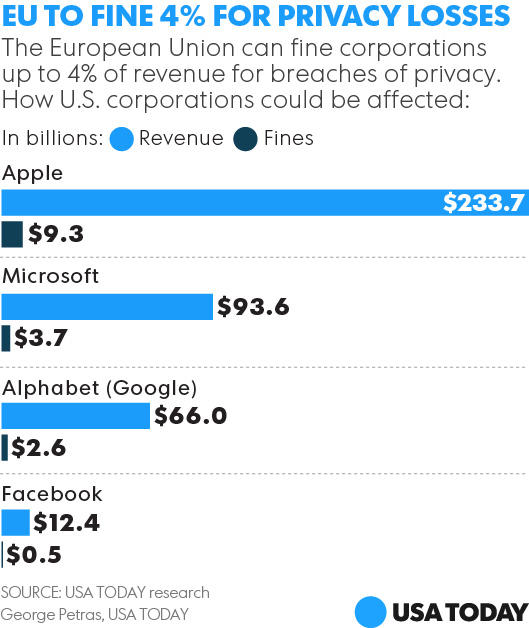 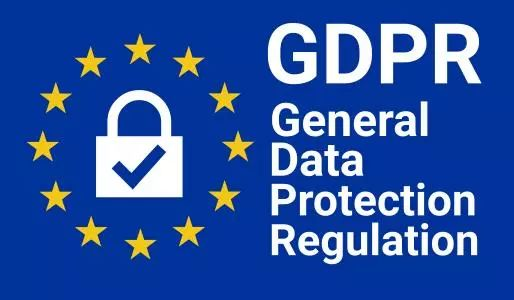 Draft:2016
Start:2018
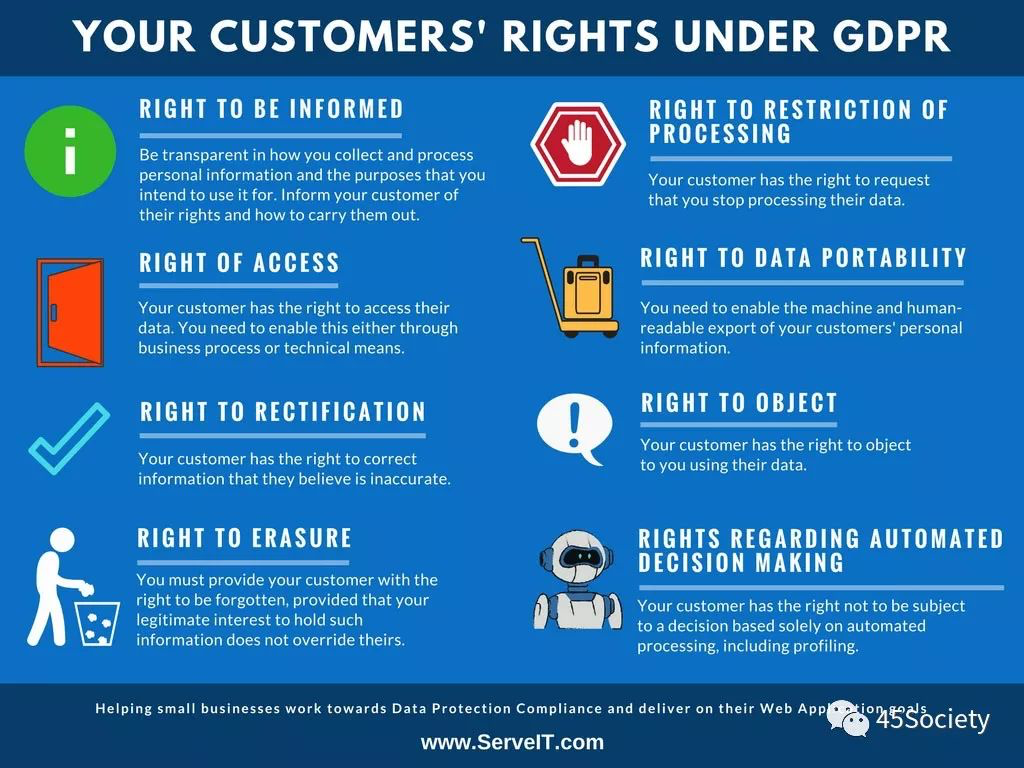 Stricter privacy laws exacerbate data isolation
Background
6
Data isolation in information retrieval
Learning-to-rank (LTR)
Retrieval demands in data silos
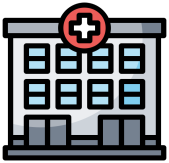 How to obtain 
quality services
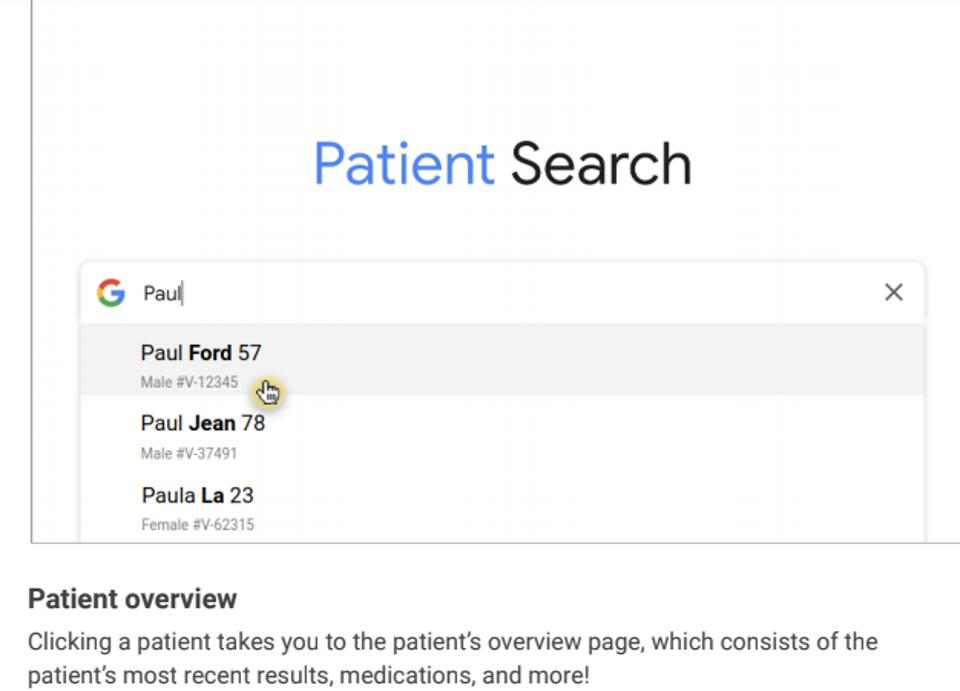 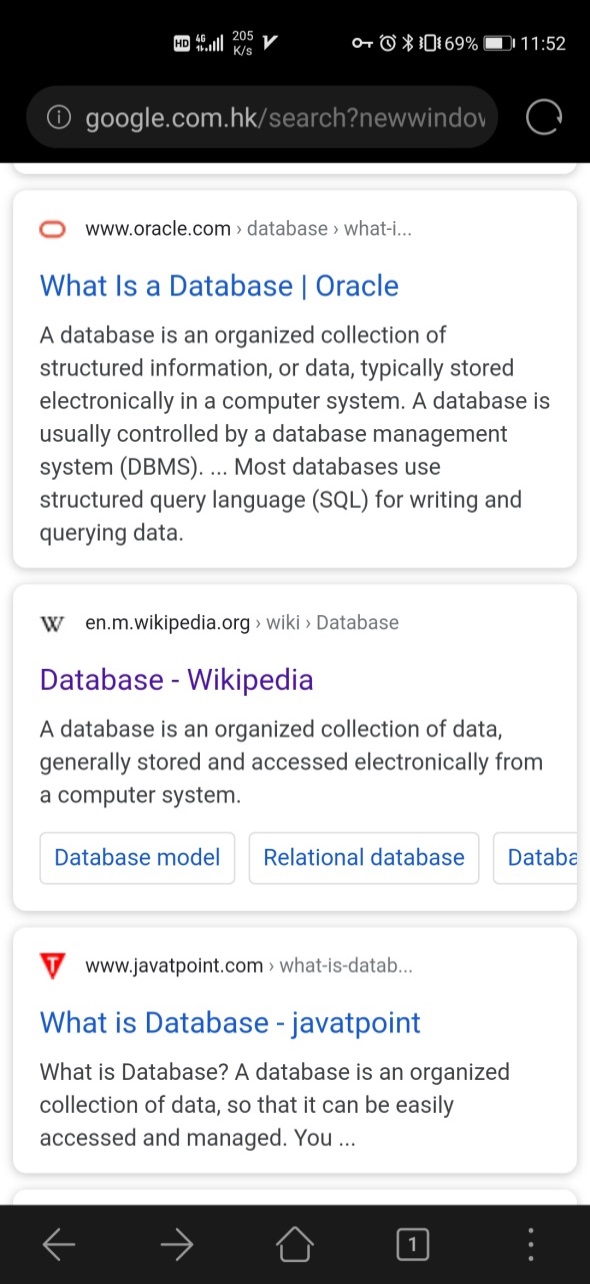 Small hospitals
Medical record search
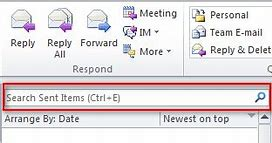 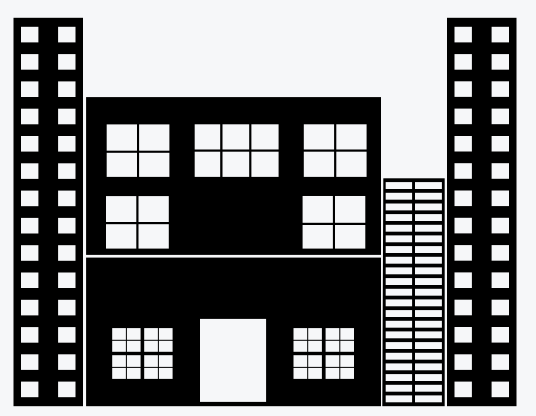 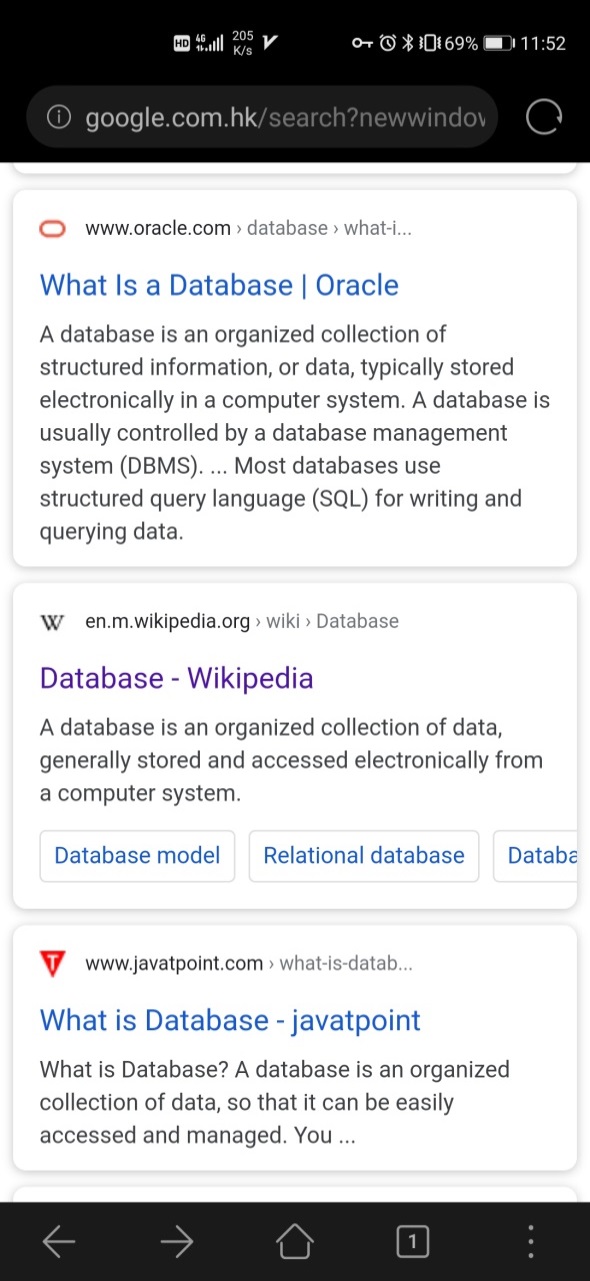 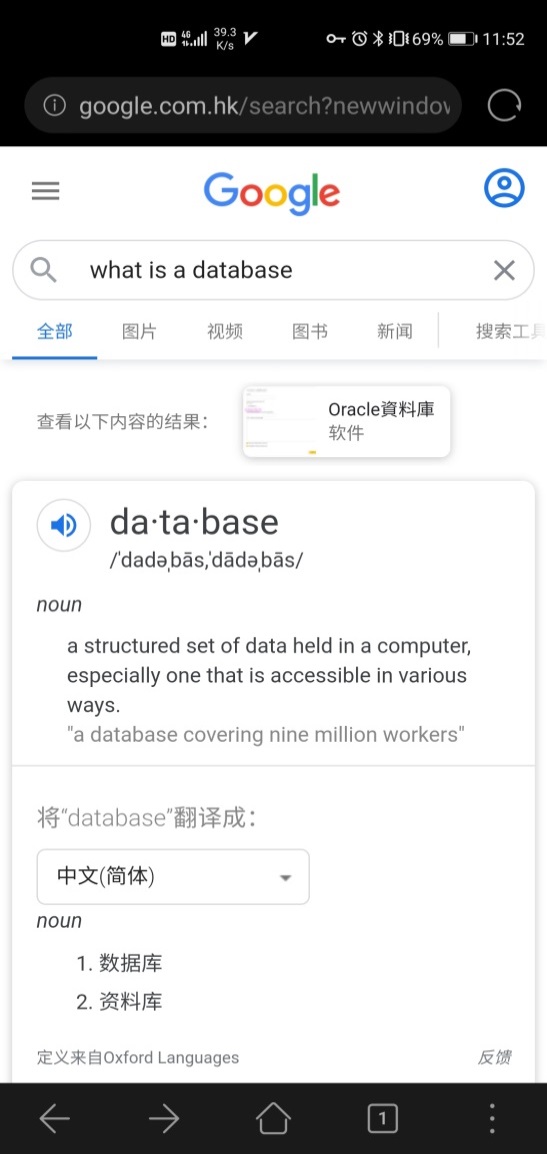 Small companies
E-mail search
Rank the documents by relevance to queries
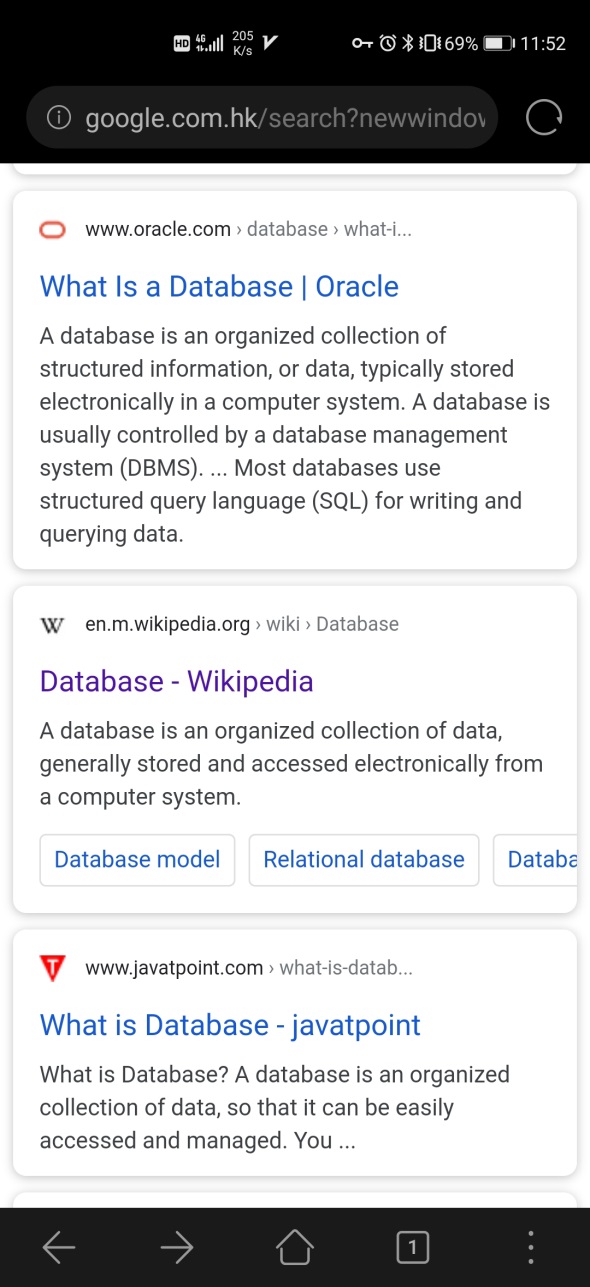 Privacy concerns prohibit data sharing
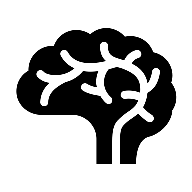 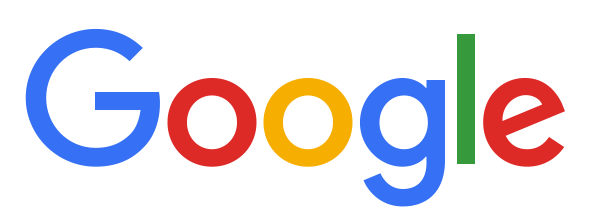 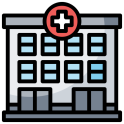 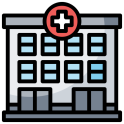 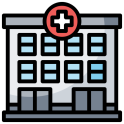 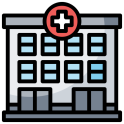 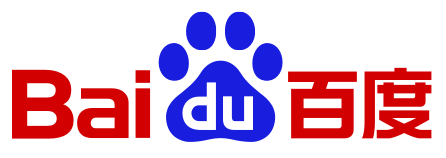 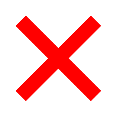 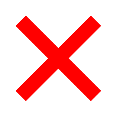 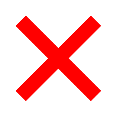 training
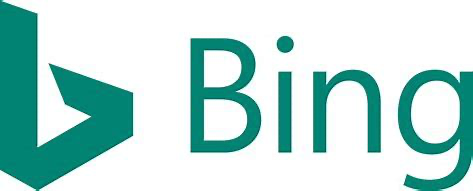 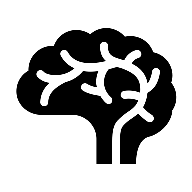 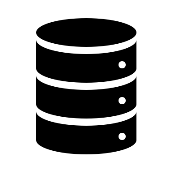 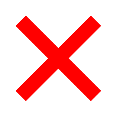 Massive data
How can we break the barriers between data silos 
to train effective LTR models?
Background
7
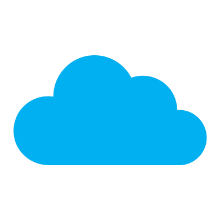 Federated learning (FL): break the barriers
Model serving
Processed intermediate results can be shared
Federated Model
OR
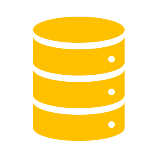 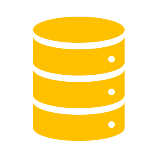 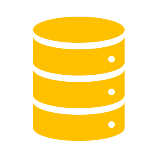 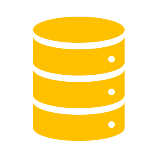 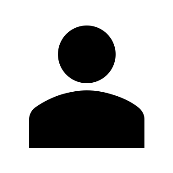 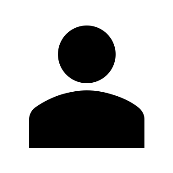 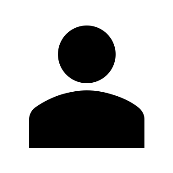 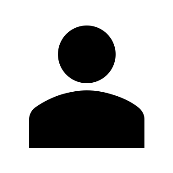 Silo 2
Silo 1
…
…
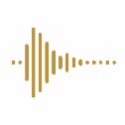 Perturbation
Local data should not be aggregated
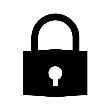 Encryption
FL unites small data silos to collaboratively train models with high security and efficiency
B. McMahan et al, Communication-efficient learning of deep networks from decentralized data. In AISTATS 2016.
Q. Yang et al, Federated machine learning: Concept and applications. In TIST 2019.
Motivation
8
Can we apply existing FL to LTR directly?
Existing data partition settings
Raw data
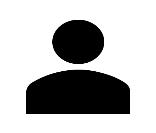 Features
Fetures
Labels
…
instances
Silo 1
One silo can generate its own features/labels
Silo 1
instances
Silo n
instances
Silo 1
Silo 2
Silo n
Vertical Partition
Horizontal partition
Raw data
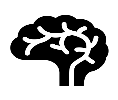 Data partition in federated LTR
relevence score
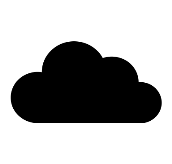 TF,IDF,etc.
Raw data: documents and queries
Server
Model
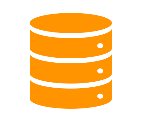 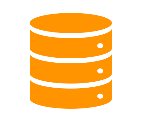 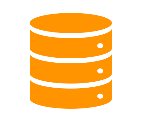 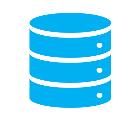 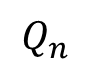 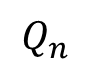 Features/labels need to be generated by 
two silos
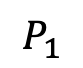 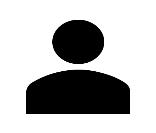 …
Silo n
Silo 2
Federated LTR brings a new setting: cross partition
Motivation
9
Objective of our work
Document side
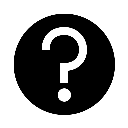 Query side
“what is a database?”
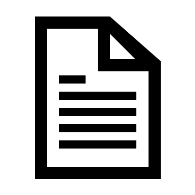 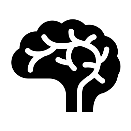 <TF,IDF,…>
Relevance
Model
Preserve mutual privacy when generating the features/labels
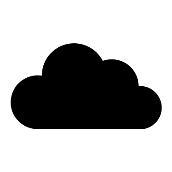 Server
Improve the efficiency
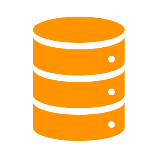 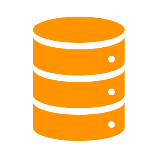 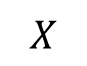 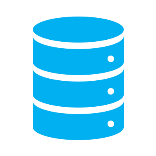 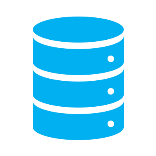 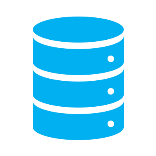 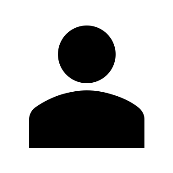 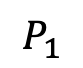 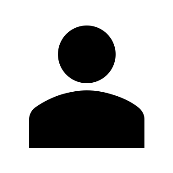 …
Silo 2
Silo n
Silo 1
Objective: a privacy-preserving and efficient framework
Contribution
10
Formally define the unique federated LTR problem with cross-partitioned data 
Propose a sketch and DP based framework with privacy and utility guarantees
Optimize the framework with an efficient structure
Make extensive experiments on public data
Outline
11
Background and Motivation
Problem Statement
Our Solutions
Experiments
Conclusion
Problem Statement
12
Federated LTR problem
Document side
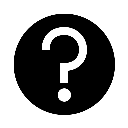 Query side
“what is a database?”
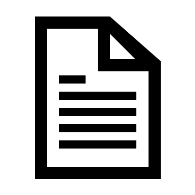 Key step:
Data generation
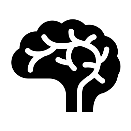 <TF,IDF,…>
Relevance
Model
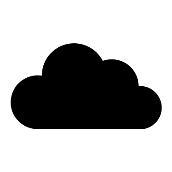 Augmented data
Server
Set of documents
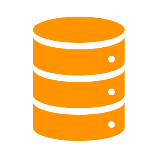 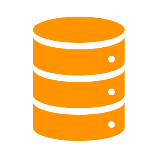 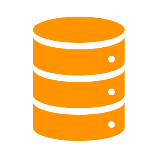 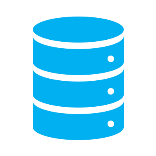 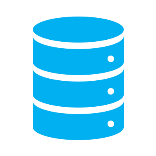 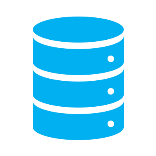 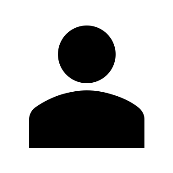 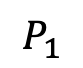 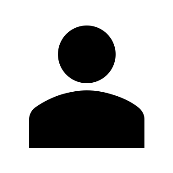 Local data
…
Silo 2
Silo n
Silo 1
Set of queries
n silos
Problem Statement
13
Basic operators in feature generation
Document side
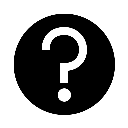 Query side
“what is a database?”
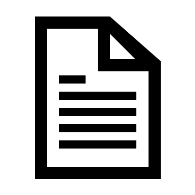 Key step:
Data generation
<TF,IDF,…>
Relevance
Cross party TF:
document length
Privacy should be preserved in both side
Cross party IDF:
Cross party BM25:
LMIR, … : can also be represented by TF
Problem Statement
14
Reverse top-K document query
Document side
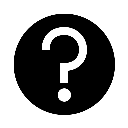 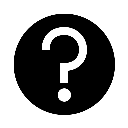 Query side
“what is a database?”
“what is a database?”
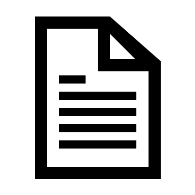 Key step:
Data generation
<TF,IDF,…>
Relevance
Positive instances are much more meaningful
TC-based metric
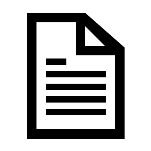 f(t)=5
Reverse top K=2 relevant docs
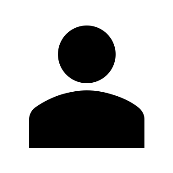 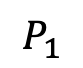 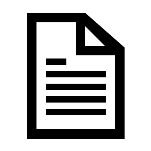 f(t)=4
(<5>,1), (<4>,1)
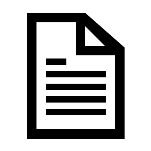 f(t)=3
2 positive instances
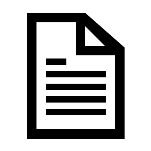 A querying term t
Naïve solutions can be very low in efficiency
f(t)=2
Outline
15
Background and Motivation
Problem Statement
Our Solutions
Experiments
Conclusion
Our solution
16
Privacy-preserving cross-party TF query
Sketch 
construction
Hashing with obfuscation
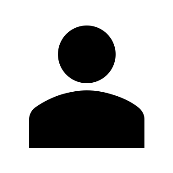 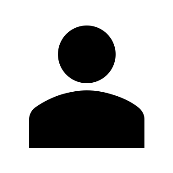 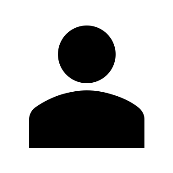 …
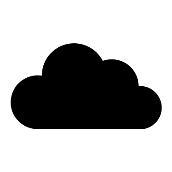 Silo n
Silo 2
Server
Silo 1
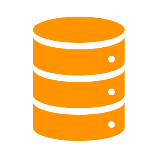 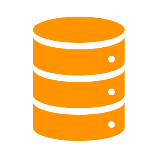 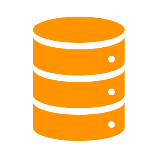 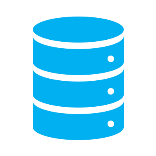 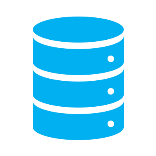 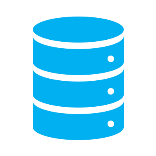 Result
perturbation
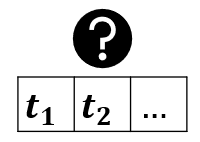 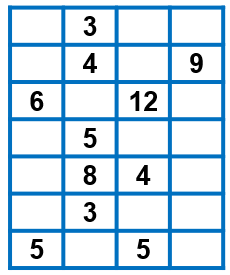 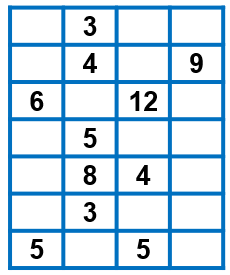 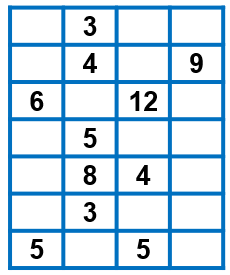 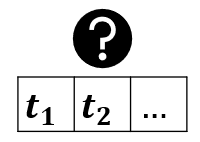 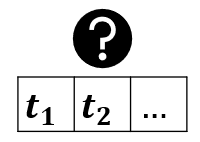 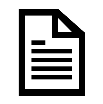 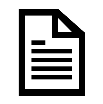 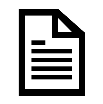 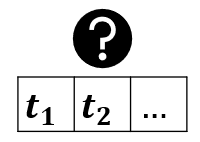 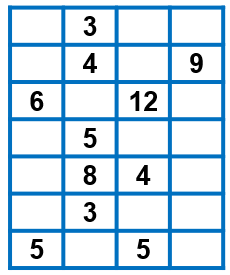 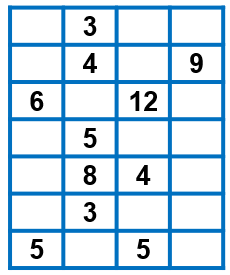 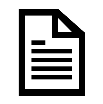 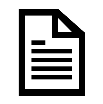 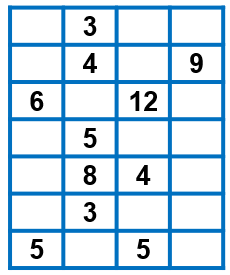 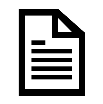 Our solution
17
Privacy-preserving cross-party TF query
Sketch 
construction
Hashing with obfuscation
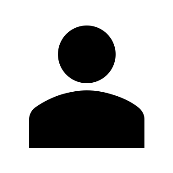 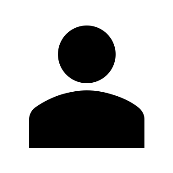 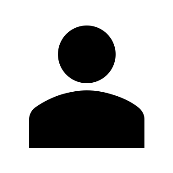 …
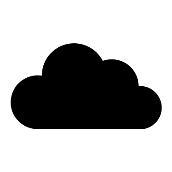 Silo n
Silo 2
Server
Silo 1
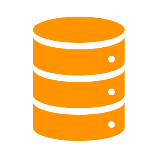 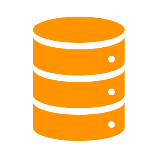 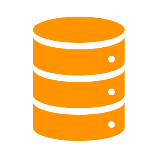 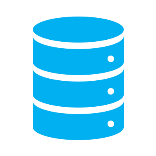 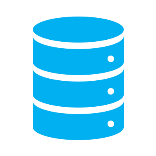 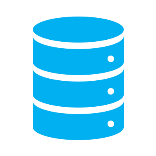 Result
perturbation
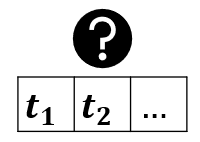 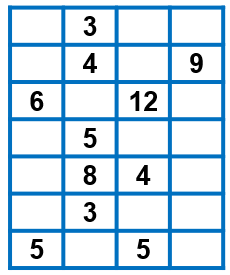 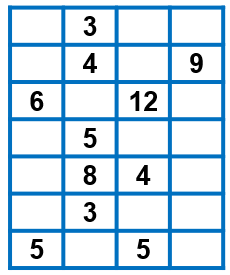 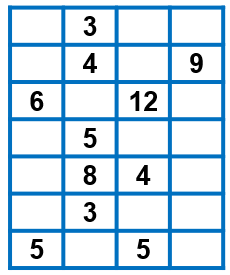 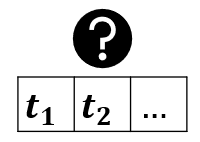 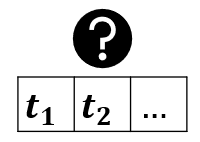 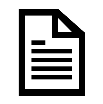 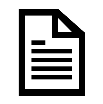 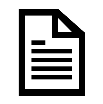 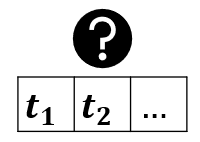 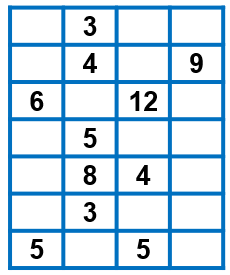 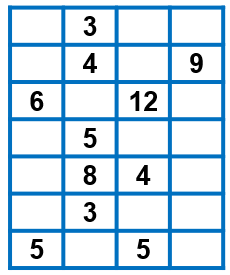 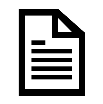 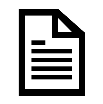 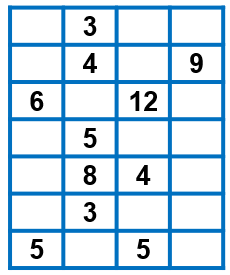 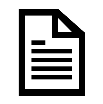 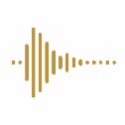 +
result=5
Our solution
18
Step 1: Sketch construction
Query side
Document side
terms
CM Sketch
Query
Doc
Hashing value of
hash function #1
Our solution
19
Step 1: Sketch construction
Query side
Document side
CM Sketch
Query
Doc
Updating corresponding positions
Our solution
20
Step 2: Hashing with obfuscation
Query side
Document side
CM Sketch
Query
Doc
look-up
obfuscation
hashing
Our solution
21
Step 3: Result perturbation
Query side
Document side
CM Sketch
Query
Doc
look-up
obfuscation
hashing
Min
Noise
injection
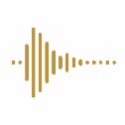 Our solution
22
Step 3: Result perturbation
Preserve privacy of querying terms
Query side
Document side
CM Sketch
Query
Doc
look-up
obfuscation
hashing
Min
Noise
injection
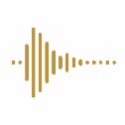 Preserve privacy of documents
Our solution
23
Step 3: Result perturbation
Preserve privacy of querying terms
Query side
Document side
CM Sketch
Query
Doc
look-up
obfuscation
hashing
Min
Noise
injection
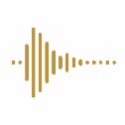 Preserve privacy of documents
Our solution
24
Efficient reverse top-K document query
Naïve solution
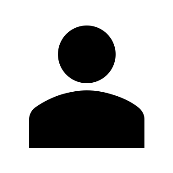 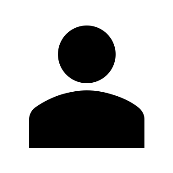 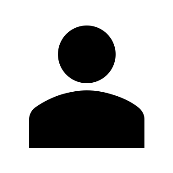 …
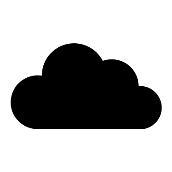 Silo 2
Silo n
Silo 1
Server
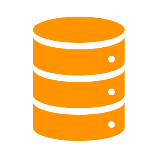 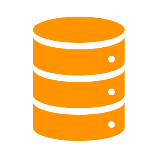 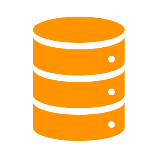 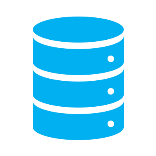 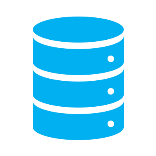 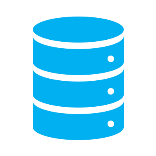 irrelevant
generate
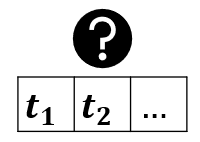 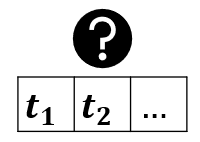 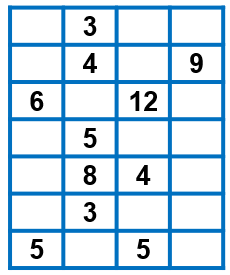 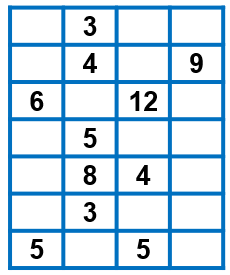 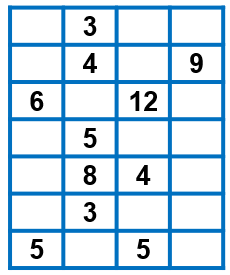 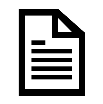 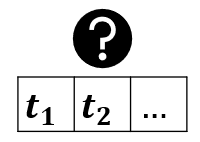 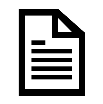 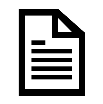 relevant
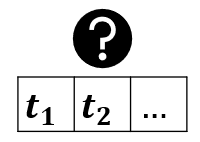 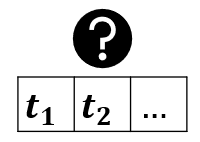 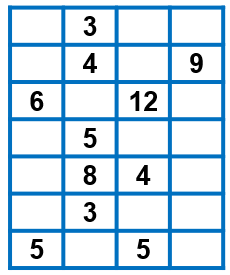 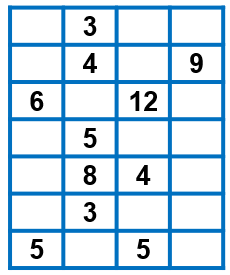 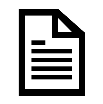 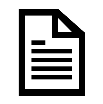 irrelevant
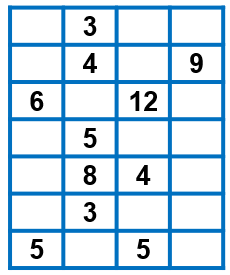 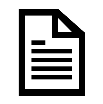 Our solution
25
Efficient reverse top-K document query
Reverse top-K (RTK) sketch
O(K)
O(# of docs)
Our solution
26
Efficient reverse top-K document query
Reverse top-K (RTK) sketch
O(K)
O(# of docs)
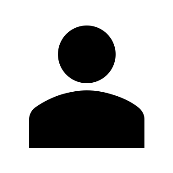 Initialize
Silo 1
RTK Sketch
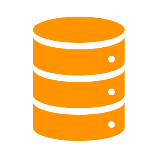 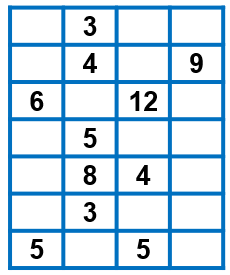 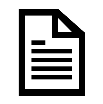 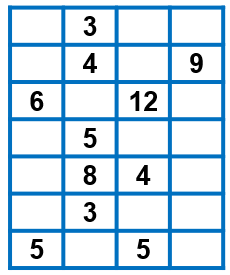 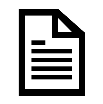 z
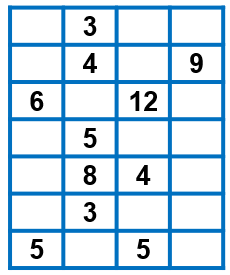 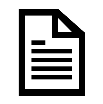 w
<key1, value1>
<key2, value2>
…
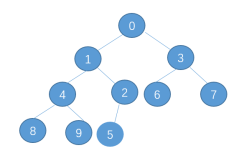 Min-Heap
Our solution
27
Efficient reverse top-K document query
Reverse top-K (RTK) sketch
O(K)
O(# of docs)
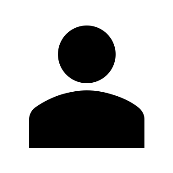 Initialize
Silo 1
RTK Sketch
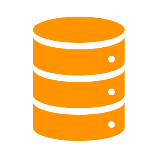 Update
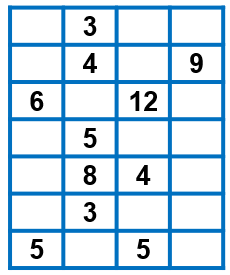 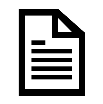 <key=doc id,value =
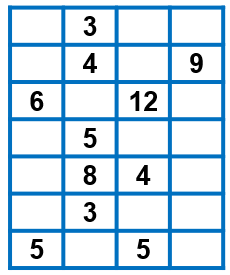 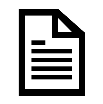 z
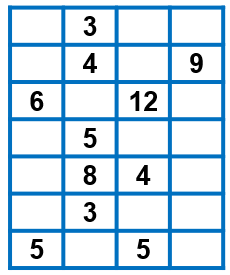 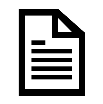 w
Update in each Min-Heap
Our solution
28
Efficient reverse top-K document query
Reverse top-K (RTK) sketch
O(K)
O(# of docs)
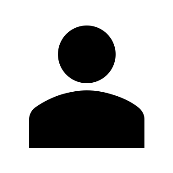 Initialize
Silo 1
RTK Sketch
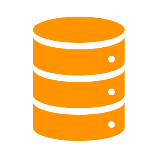 Update
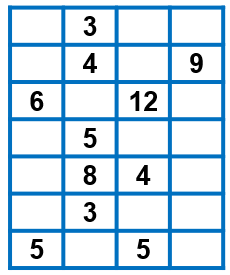 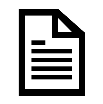 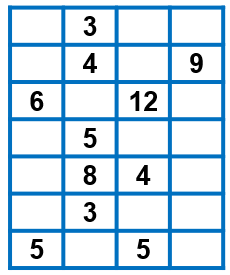 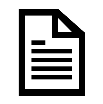 z
Delete
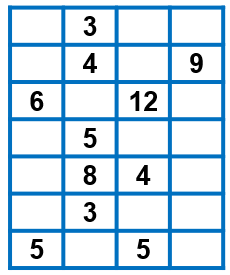 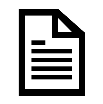 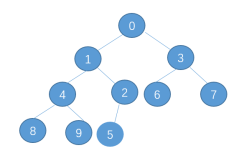 w
Delete every node with “doc id”
Our solution
29
Efficient reverse top-K document query
Reverse top-K (RTK) sketch
O(K)
O(# of docs)
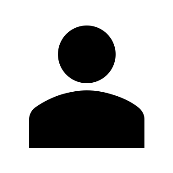 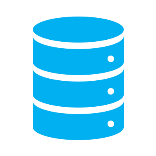 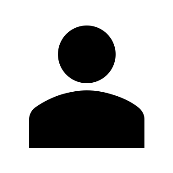 Initialize
Silo 2
query term t
Silo 1
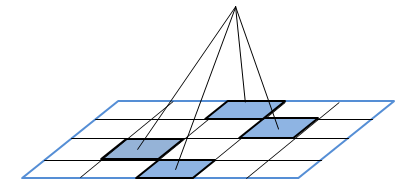 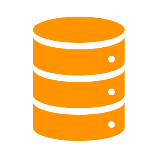 RTK Sketch
hashing
Update
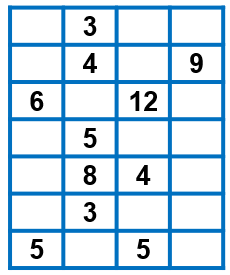 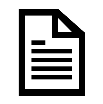 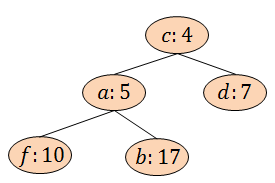 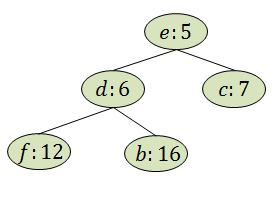 <doc id, count>
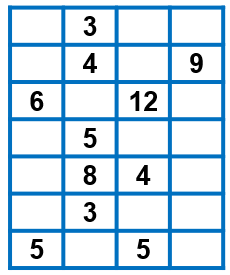 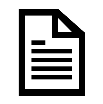 Delete
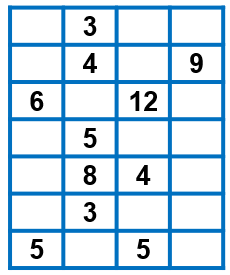 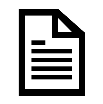 soft intersection
Query
min
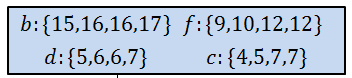 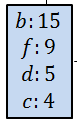 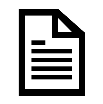 doc ‘b’
Top-K
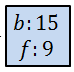 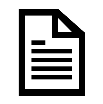 doc ‘f’
K=2
Our solution
30
Learning process
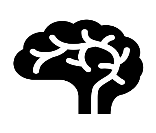 Model
gradient descent
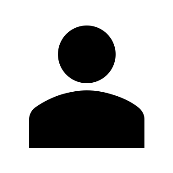 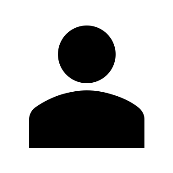 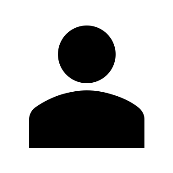 …
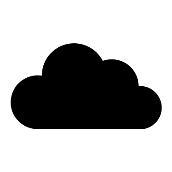 Silo i
Silo n
Silo 1
Server
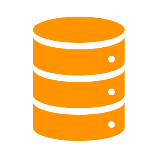 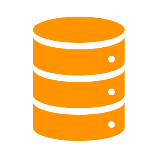 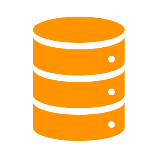 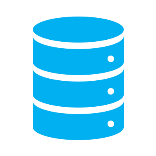 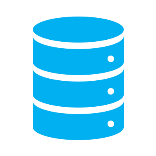 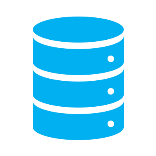 Local data
Augmented 
data
Outline
31
Background and Motivation
Problem Statement
Our Solutions
Experiments
Conclusion
Experiments
32
Dataset
MS MACRO
http://www.msmarco.org/dataset.aspx
Setting
4 data silos
Each has 200 queries and 36K documents
Each document has about 1K terms
Features: follow LETOR 4.0 (TF, IDF, TF-IDF, BM25, LMIR,…)
Labels: highly relevant (2), relevant (1), irrelevant (0)
Training set
4 * 28K (local data)
4 * 29K (augmented data)
Test set: 32K
Model: linear classification
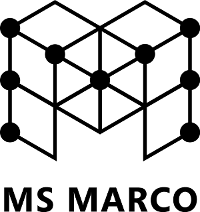 [Speaker Notes: We use a synthetic dataset and a real dataset,…]
Experiments
33
Comparing methods
Local: local data only
Local+: local data + augmented data
Global: local data together
CS-F-LTR: local data + augmented data together
Evaluation metrics
ERR, nDCG@10, nDCG
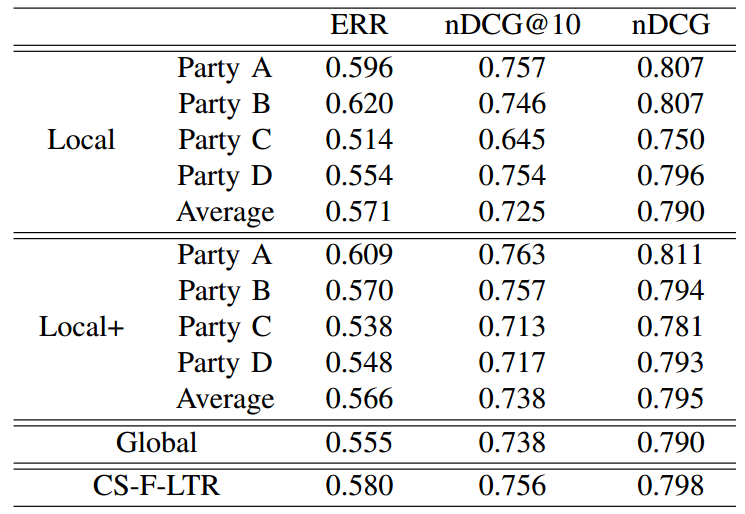 FL does not benefit every party
Augmented data can bring much improvement
[Speaker Notes: We use a synthetic dataset and a real dataset,…]
Experiments
34
Efficiency of RTK-Sketch
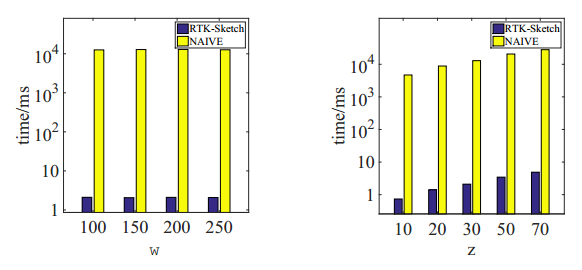 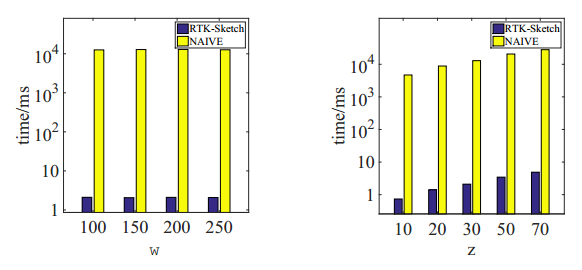 1000x speed-up in feature generation
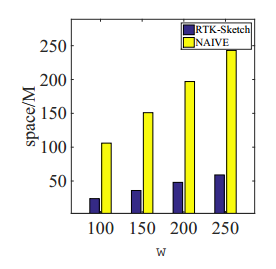 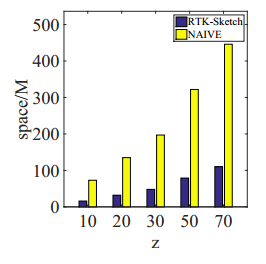 Save over 80% memory cost
[Speaker Notes: We use a synthetic dataset and a real dataset,…]
Experiments
35
Parameter study
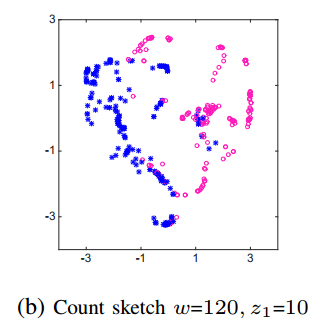 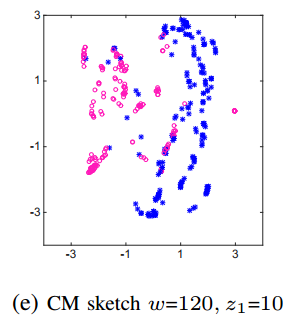 Still distinguishable after sketching
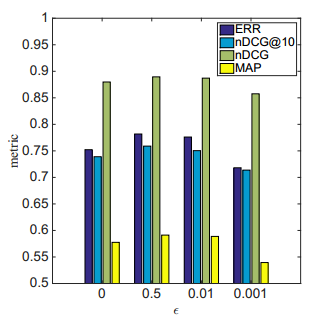 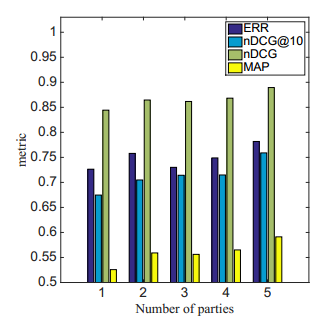 Non-IID problem
Reasonable
Trade-off
[Speaker Notes: We use a synthetic dataset and a real dataset,…]
Outline
36
Background and Motivation
Problem Statement
Our Solutions
Experiments
Conclusion
[Speaker Notes: Finally, we conclude our work]
Conclusion
37
Propose the novel federated LTR problem with cross-partitioned data 
Devise a sketch and DP based scheme to ensure private feature generation
Propose RTK-sketch to improve efficiency
Extensive experiments on real datasets show that our solution is both effective and efficient.
38
Q & A
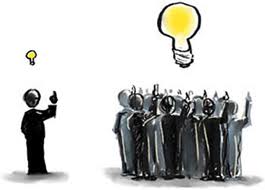 Thank You